Driving & Releasing ChangeTemplate: Root cause analysis
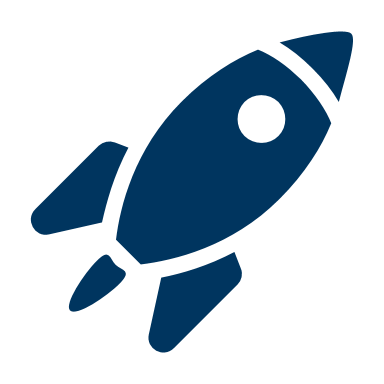 Root cause analysis
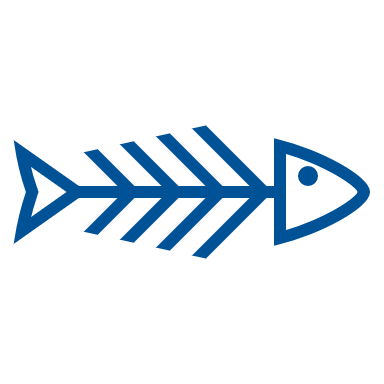 What is it?

A tool to help understand what causes a problem 

Who and when can you use it?

Anyone for anything – as long as there is a clear scope

How do you use it?

Develop a shared understanding of the problem
Next step: using the template
Identify all the causes/reasons for the problem
Identify the root cause/s e.g. using ‘5 whys’
Identify as many ideas/solutions as possible e.g. using ‘why not?’
For example:
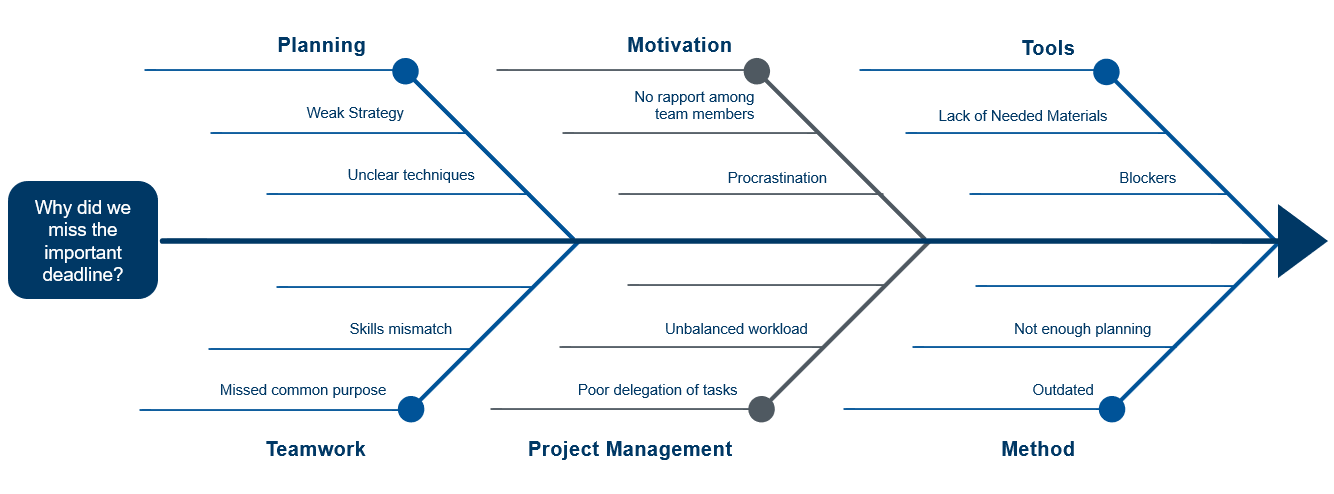 Template design
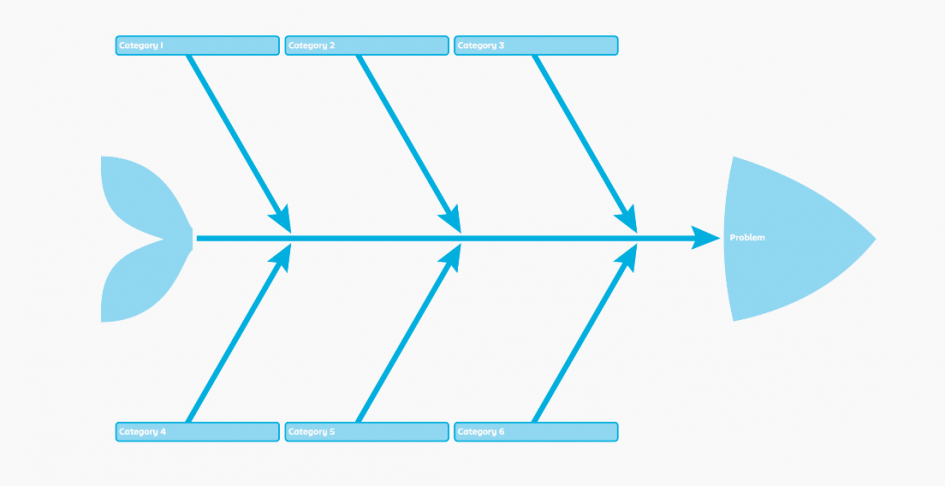 Questions or comments about this resource?
Contact us
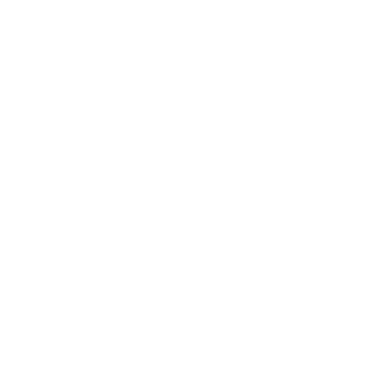